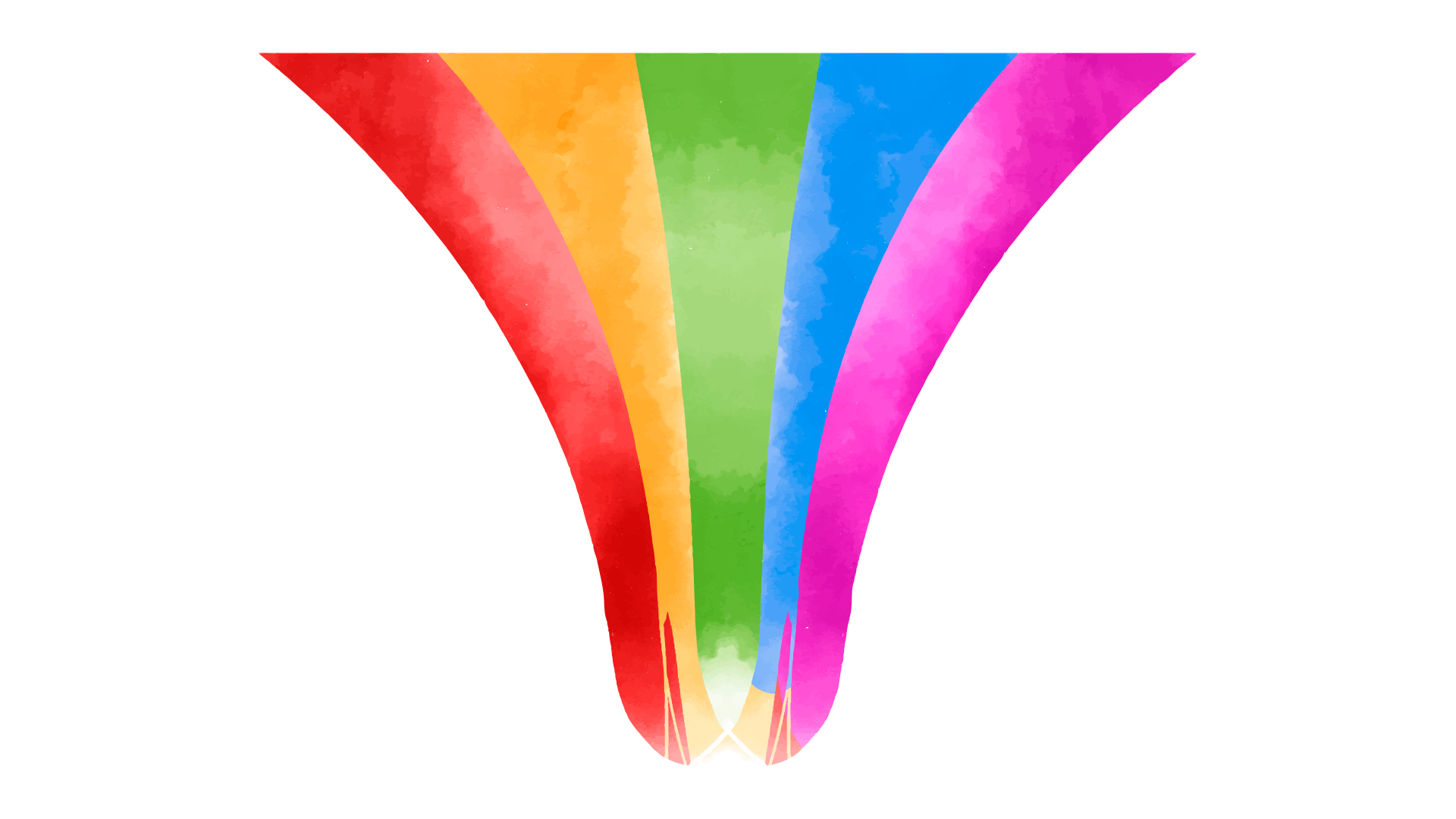 LET’S CELEBRATE
GEEK
GEEK PRIDE DAY
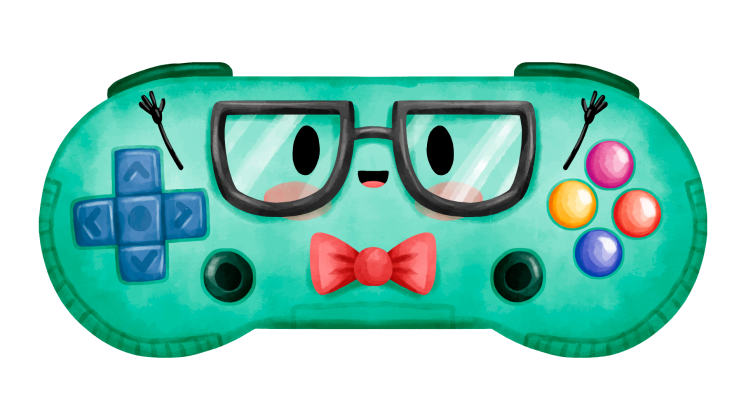 Here is where your presentation begins
行业PPT模板http://www.1ppt.com/hangye/
TABLE OF CONTENTS
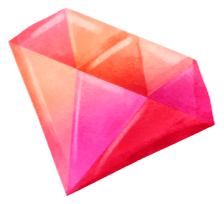 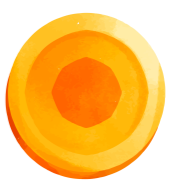 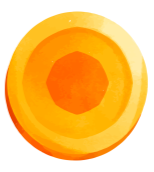 02
01
GEEK STORY
THE FESTIVITY
You can describe the topic of the section here
You can describe the topic of the section here
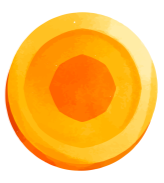 04
A TRADITION
FINAL SECTION
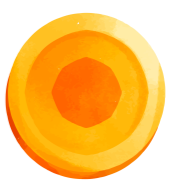 03
You can describe the topic of the section here
You can describe the topic of the section here
WHOA!
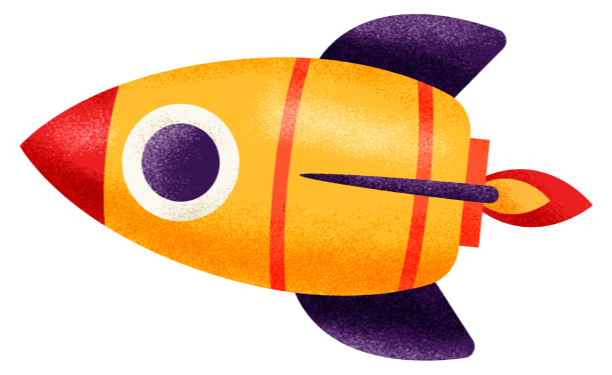 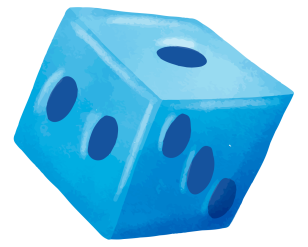 This can be the part of the presentation where you introduce yourself, write your email…
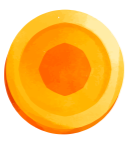 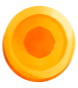 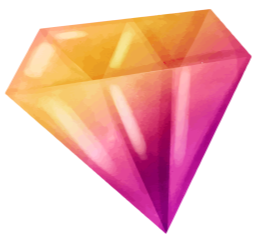 “This is a quote, words full of wisdom that someone important said and can make the reader get inspired.”
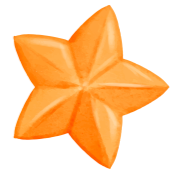 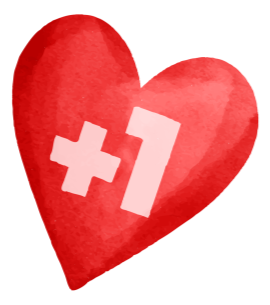 —SOMEONE  FAMOUS
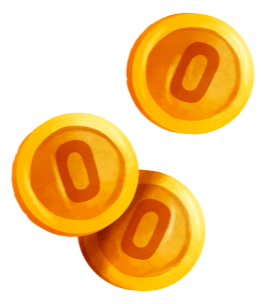 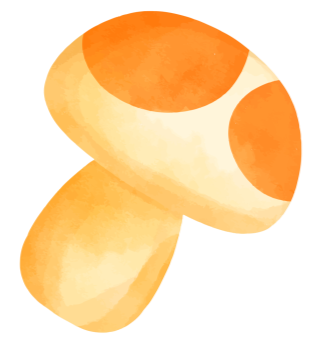 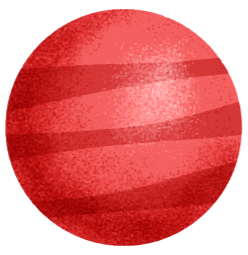 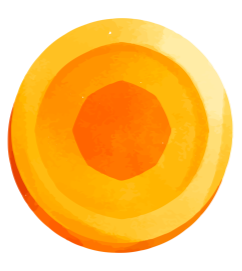 01
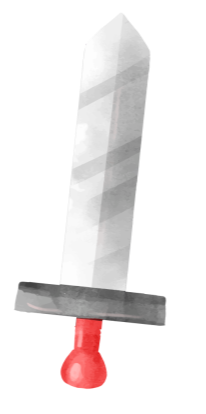 GEEK STORY
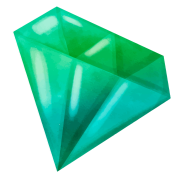 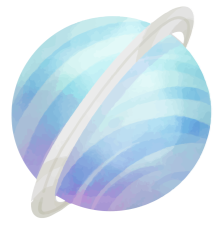 You can enter a subtitle here if you need it
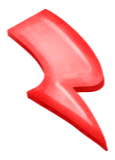 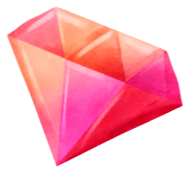 INTRODUCTION
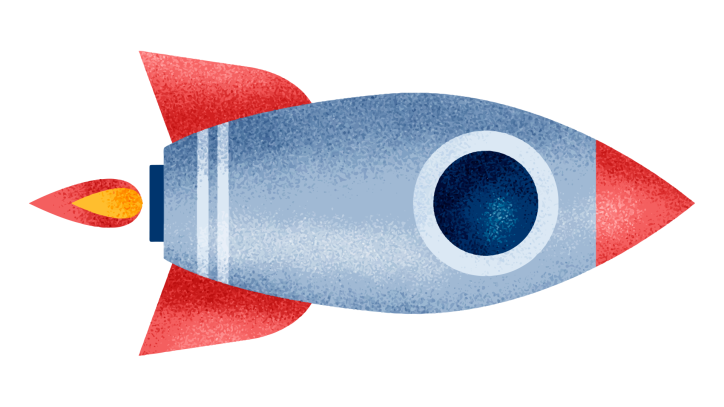 Mercury is the closest planet to the Sun and the smallest one in the Solar System—it’s only a bit larger than the Moon. The planet’s name has nothing to do with the liquid metal
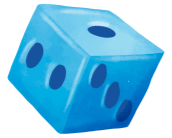 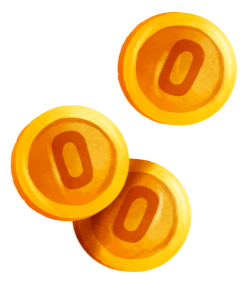 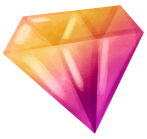 AWESOME WORDS
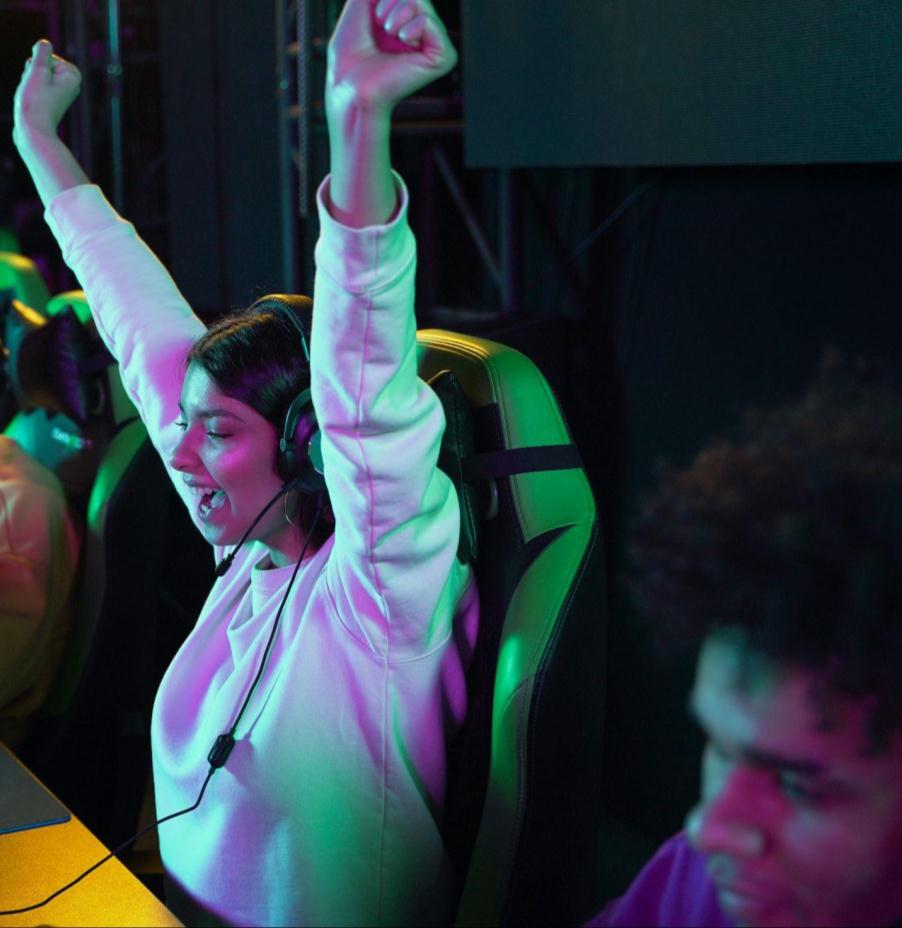 THE GEEK FESTIVITY
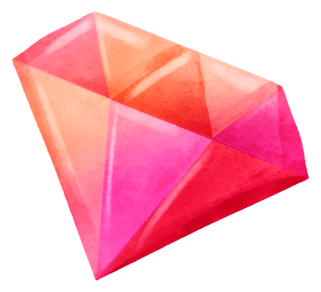 Do you know what helps you make your point clear? Lists like this one:
They’re simple
You can organize your ideas clearly
You’ll never forget to buy milk!
And the most important thing: the audience won’t miss the point of your presentation
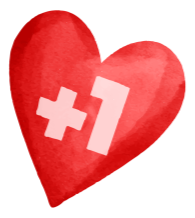 A LITTLE BIT OF HISTORY
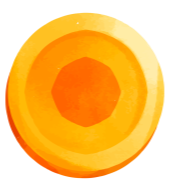 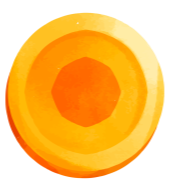 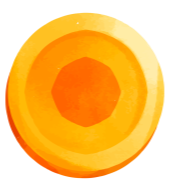 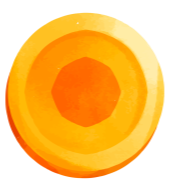 3rd
4th
1st
2nd
1994
2000
2020
202X
Venus is the second planet from the Sun
Despite being red, Mars is a very cold place
Saturn is a gas giant and has several rings
Neptune is the farthest planet from the Sun
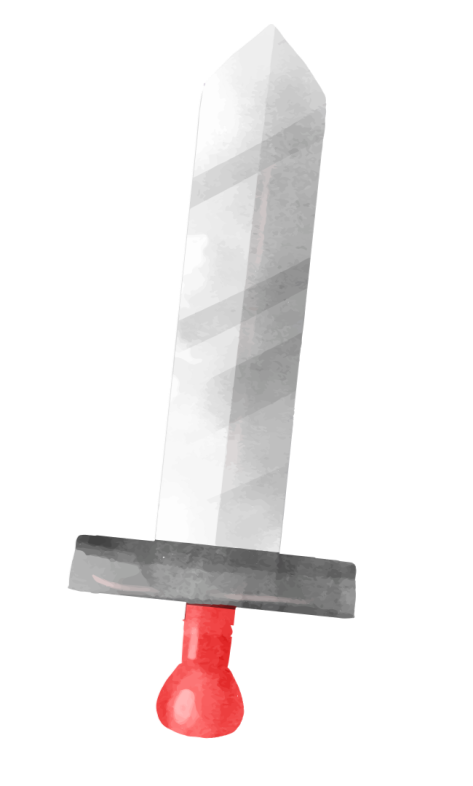 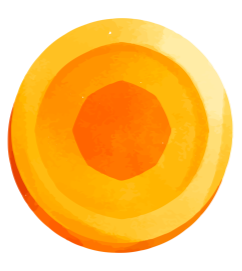 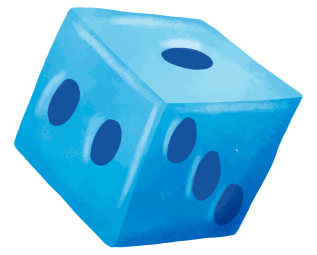 02
FESTIVITY
You can enter a subtitle here if you need it
MAIN EVENTS
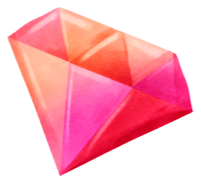 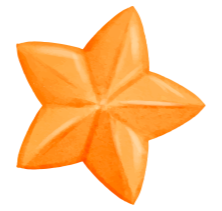 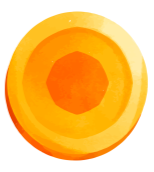 MERCURY
VENUS
It’s the closest planet to the Sun and the smallest one in the Solar System
It has a beautiful name and is the second planet from the Sun
LET’S CELEBRATE
VENUS
JUPITER
Venus is the second planet from the Sun
It’s the biggest planet in the Solar System
MARS
SATURN
Despite being red, Mars is a cold place
Saturn is a gas giant and has several rings
WHERE IS IT CELEBRATED?
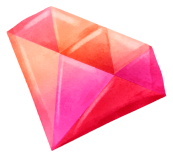 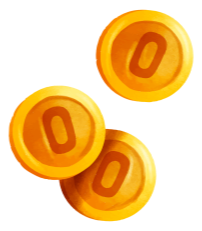 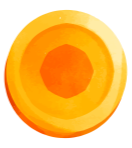 MARS
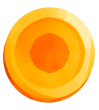 Despite being red, Mars is actually a cold place. It’s full of iron oxide dust
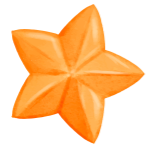 A PICTURE IS WORTH A THOUSAND WORDS
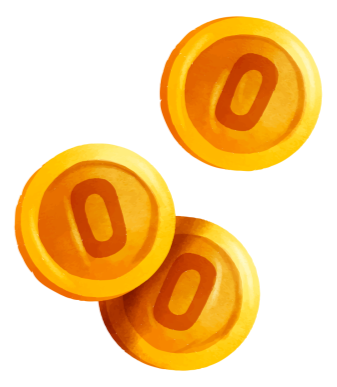 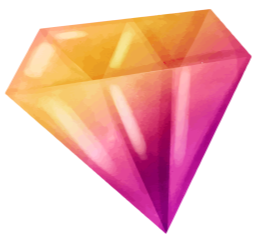 25%
30%
50%
VENUS
MERCURY
MARS
It’s the second planet from the Sun
It’s the closest planet to the Sun
Mars is actually a very cold place
LET’S HAVE FUN
JUPITER
It's the fourth-brightest object in the night sky
SATURN
It's composed mostly of hydrogen and helium
MARS
Mars is actually a very cold place
The most popular holidays
SHOW YOUR GEEK DATA
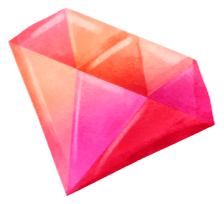 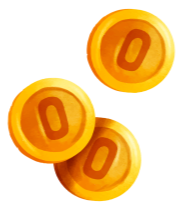 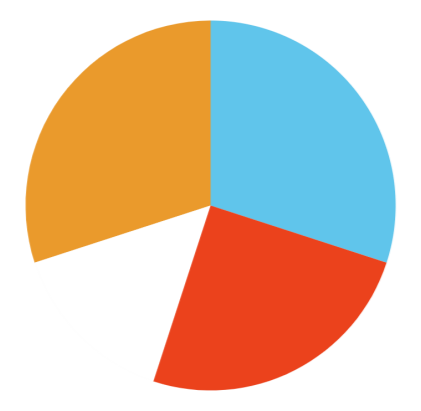 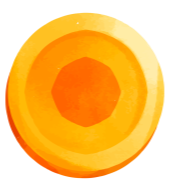 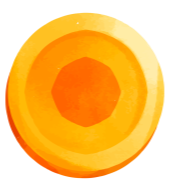 MARS
JUPITER
30%
30%
Despite being red, Mars is a cold place
It’s the biggest planet in the Solar System
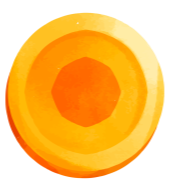 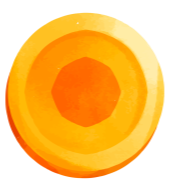 VENUS
SATURN
15%
25%
Venus is the second planet from the Sun
Saturn is a gas giant and has several rings
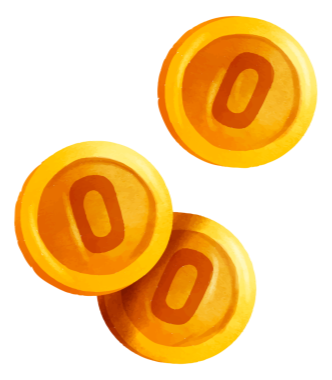 Follow the link in the graph to modify its data and then paste the new one here. For more info, click here
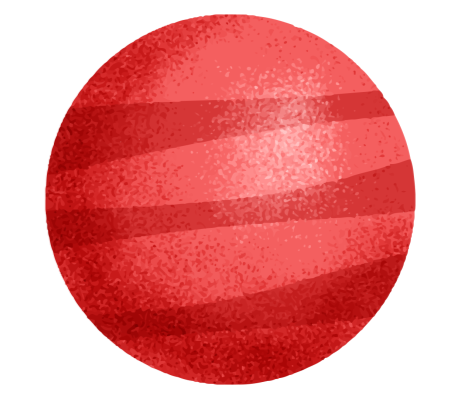 TRADITION
03
You can enter a subtitle here if you need it
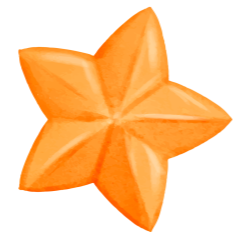 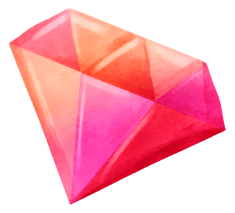 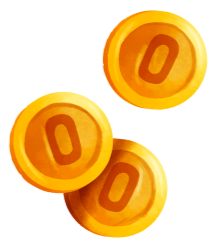 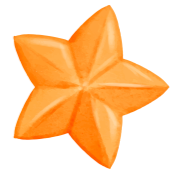 A GEEK TRADITION
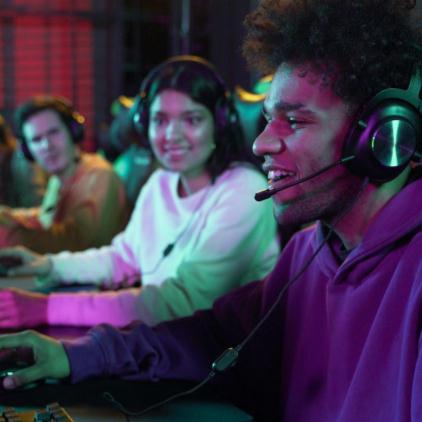 VENUS
JUPITER
Venus is the second planet from the Sun
It’s the biggest planet in the Solar System
MARS
SATURN
Despite being red, Mars is a cold place
Saturn is a gas giant and has several rings
HOW TO CELEBRATE GEEK DAY
MERCURY
MARS
SATURN
Mercury is the closest planet to the Sun
Despite being red, Mars is a cold place
Saturn is a gas giant and has several rings
VENUS
JUPITER
NEPTUNE
Venus is the second planet from the Sun
It’s the biggest planet in the Solar System
It’s the farthest planet from the Sun
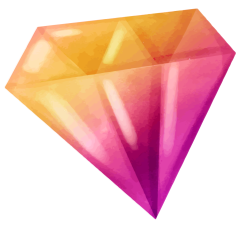 333,000
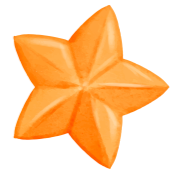 The Sun’s mass compared to Earth’s
386,000 KM
Distance between Earth and the Moon
PARTS OF A GEEK ROCKET
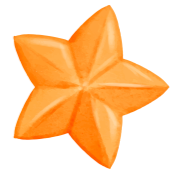 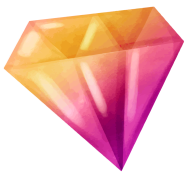 JUPITER
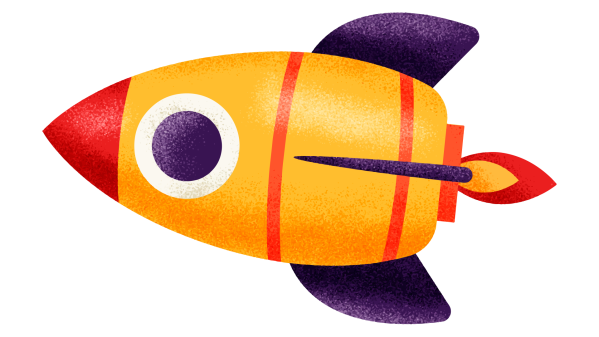 It’s the biggest planet in the Solar System
SATURN
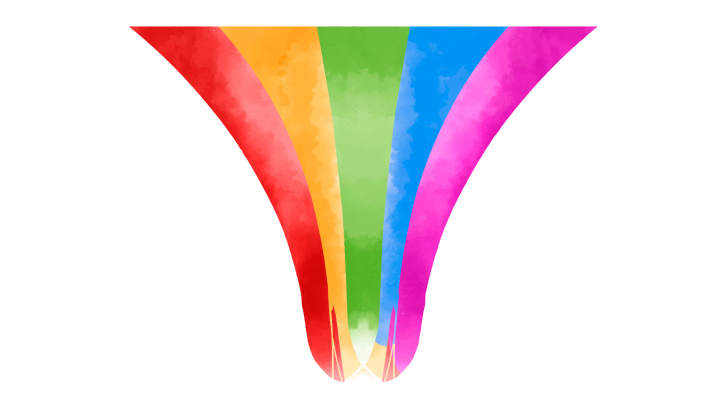 Saturn is a gas giant and has several rings
LET’S GO TO THE EVENT
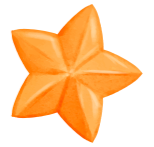 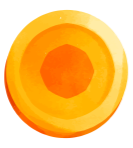 MERCURY
VENUS
MARS
It’s the closest planet to the Sun and the smallest one of them all
It has a beautiful name and is the second planet from the Sun
Despite being red, Mars is actually a cold place. It’s full of iron oxide dust
100,000
Big numbers catch your audience’s attention
SECONDARY EVENTS
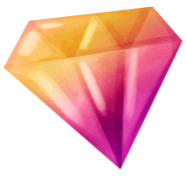 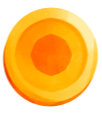 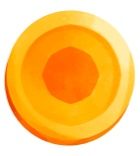 MERCURY
VENUS
It’s the closest planet to the Sun
Venus is the second planet from the Sun
MARS
JUPITER
SATURN
Mars is actually a very cold place
It’s the biggest planet of them all
Saturn is a gas giant and has rings
AN EGALITARIAN EVENT
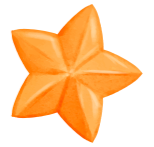 55%
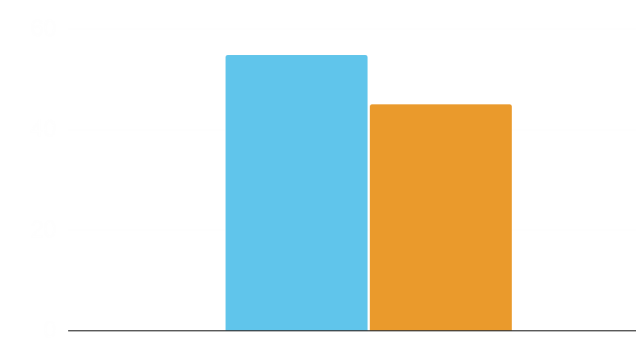 WOMEN
Mercury is the closest planet to the Sun
45%
MEN
Venus is the second planet from the Sun
Follow the link in the graph to modify its data and then paste the new one here. For more info, click here
A GALACTIC TRADITION
GEEK DAY
EARTH
JUPITER
VENUS
MARS
SATURN
NEPTUNE
Venus is the second planet from the Sun
Despite being red, Mars is a very cold place
Saturn is a gas giant and has several rings
Neptune is the farthest planet from the Sun
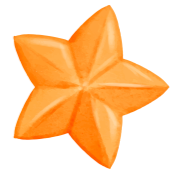 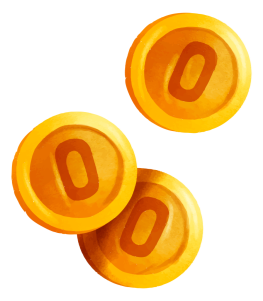 MAKE YOUR SCHEDULE
CHARACTERISTIC ELEMENTS
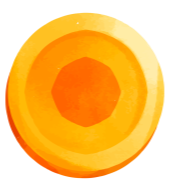 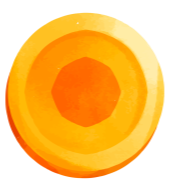 MARS
JUPITER
Despite being red, Mars is a cold place
It’s the biggest planet in the Solar System
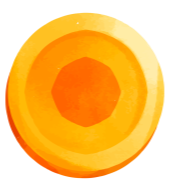 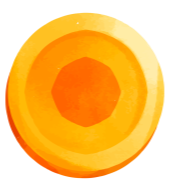 VENUS
SATURN
Venus is the second planet from the Sun
Saturn is a gas giant and has several rings
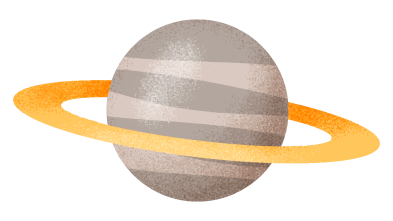 DESKTOP MOCKUP
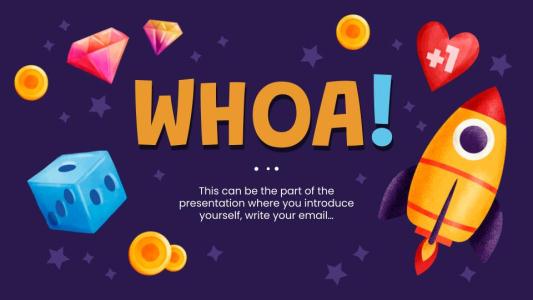 You can replace the image on the screen with your own work. Just right-click on it and select “Replace image”
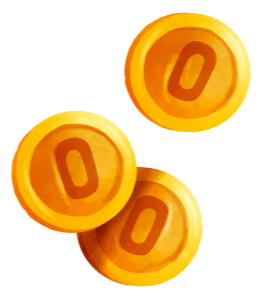 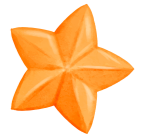 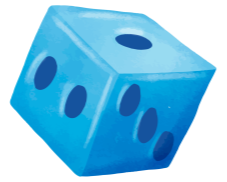 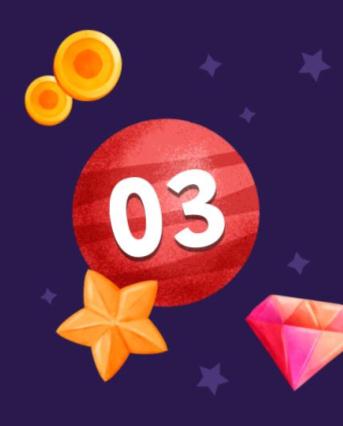 TABLET MOCKUP
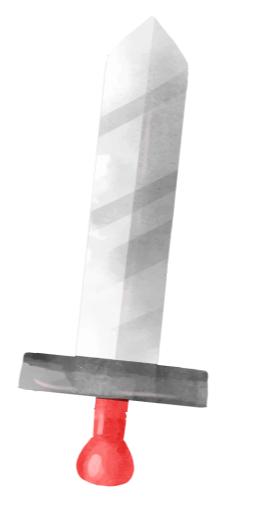 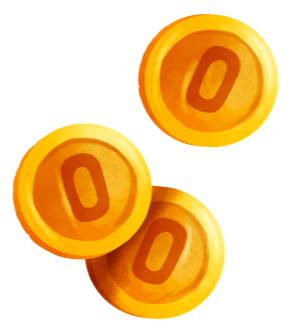 You can replace the image on the screen with your own work. Just right-click on it and select “Replace image”
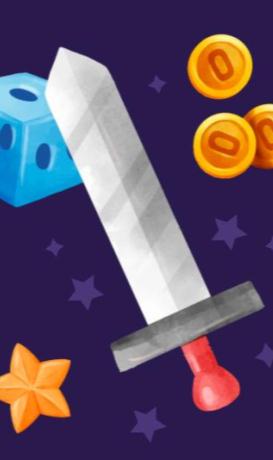 PHONE MOCKUP
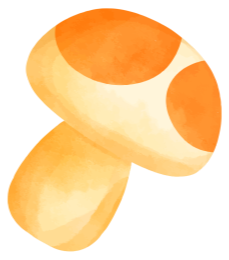 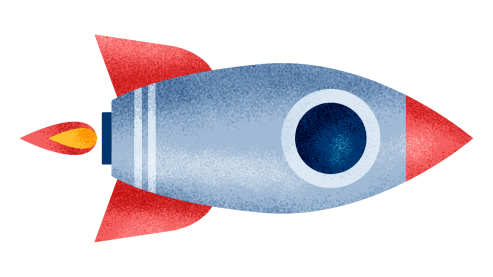 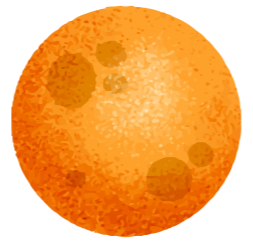 You can replace the image on the screen with your own work. Just right-click on it and select “Replace image”
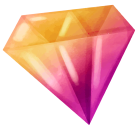 OUR GEEK TEAM
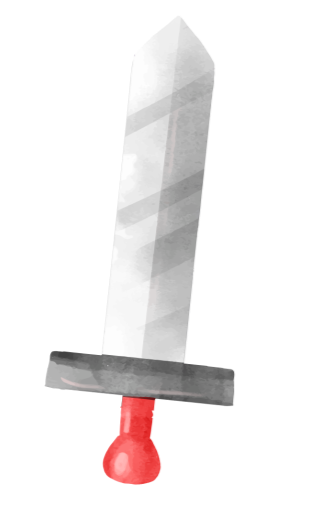 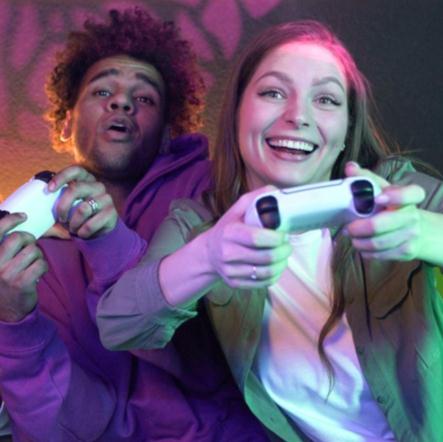 TIMMY JIMMY
STAR JONES
You can speak a bit about this person here
You can speak a bit about this person here
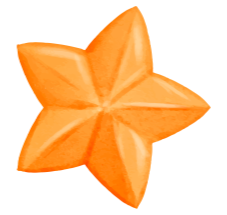 THANKS!
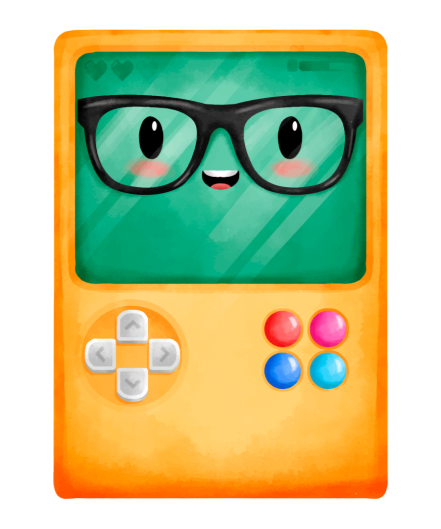 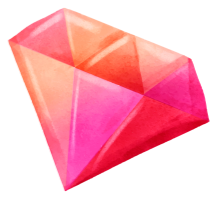 Do you have any questions?
addyouremail@freepik.com
+91 620 421 838
yourcompany.com
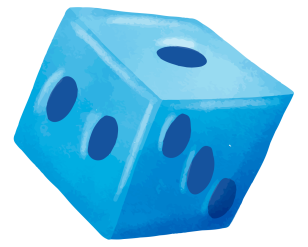 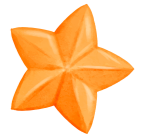 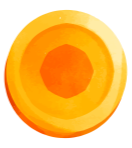 ICON PACK: NERD
ALTERNATIVE RESOURCES
Vectors
Geometric start up landing page
Geometric start up landing page template
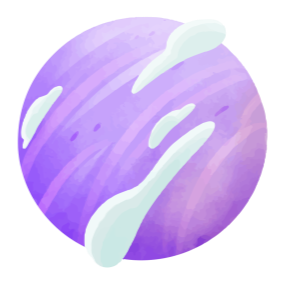 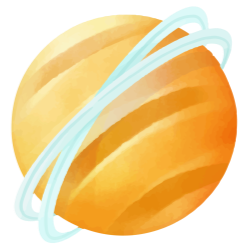 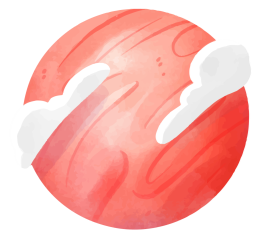 We respect your valuable time with freeppt7!
If you have any questions, please reach us
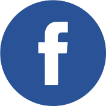 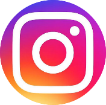 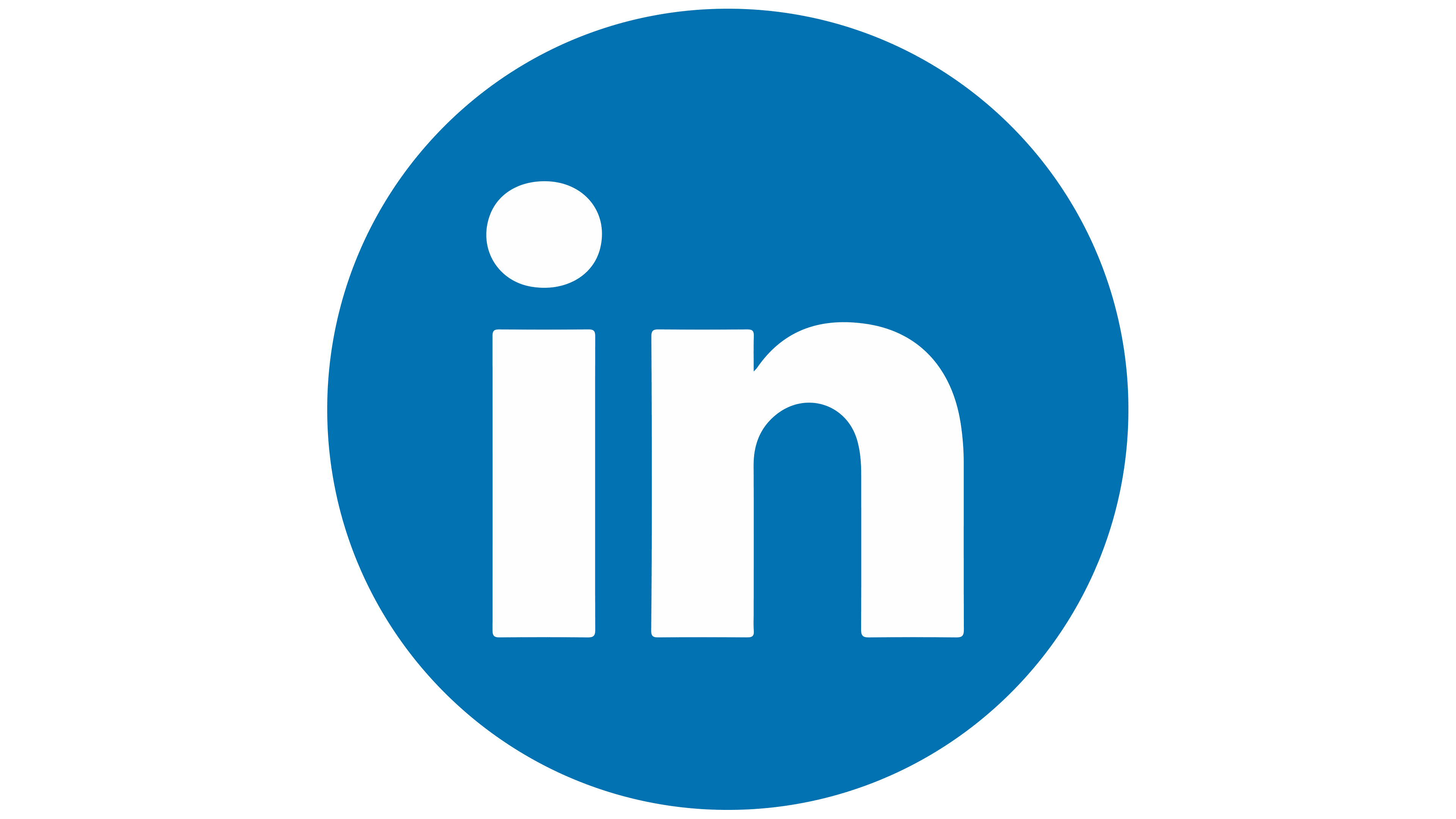 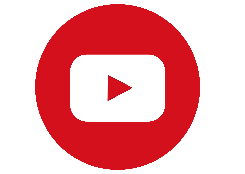 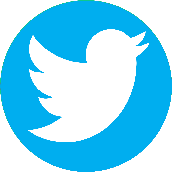 Do you have a design request, please visit our redesign page.
www.freeppt7.com
CREDIT: Freeppt7.com created this PowerPoint template.
Let this slide be kept for attribution.